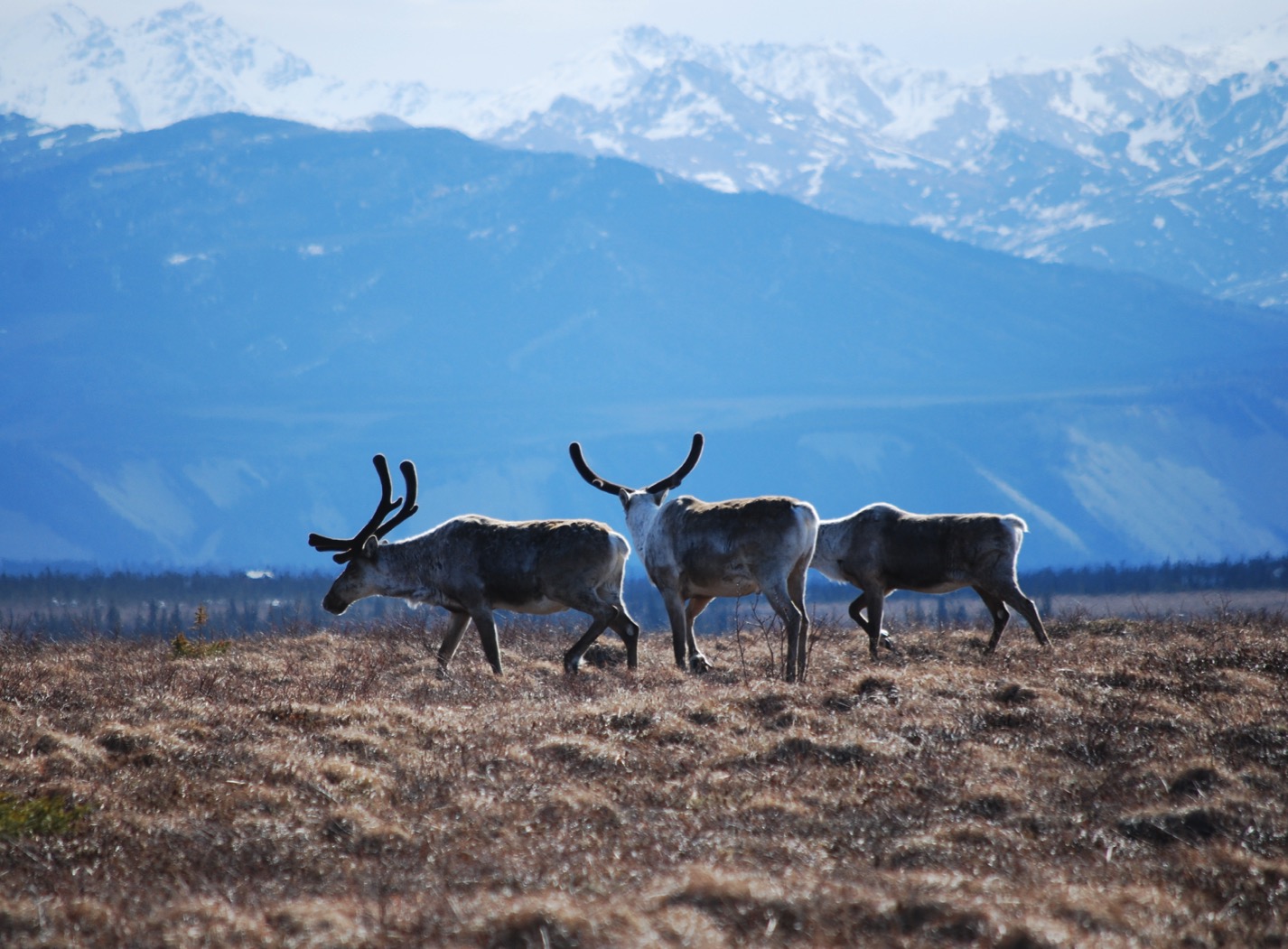 Arctic Boreal Vulnerability Experiment (ABoVE)
2017 ABoVE Airborne Campaign


14 July 2017 (DOY  195) 
AVIRIS-NG: Kotzebue – Noatak – Atqasuk – Barrow







Charles Miller, Deputy Science Lead
Jet Propulsion Laboratory, California Institute of Technology
and the ABoVE Science TeamFor Hank Margolis, Eric Kasichke, Bruce Tagg 
NASA HQ
2017
14 July 2017/DOY 195 Kotzebue – Noatak – Atqasuk – Barrow
Daily Status:
AVIRIS-NG / Dynamic Aviation B200 (N53W)
REPORT DATE:  14 July 2018 (Bastille Day)
Current Status of Aircraft:  	Yellow
Current Status of AVIRIS:  	GREEN
Current Deployment Location:  Fairbanks AK (PAFA)
Crew:  Rogers, Heidt, Nolte, Bernas
Science Coordinator: A Thorpe
Science Lead: C Miller
Project Managers: M Eastwood, I McCubbin
Instrument PI: R Green
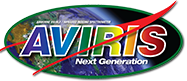 [Speaker Notes: Aircraft avionics package continues to have intermittent loss of heading problems]
14 July 2017/DOY 195 72-Hour Look Ahead
All plans weather dependent
Saturday 15 July 2017 (DOY 196):
Hard down day

Sunday 16 July 2017 (DOY 197):
Hard down day

Monday 17 July 2017 (DOY 198):
Seward Peninsula
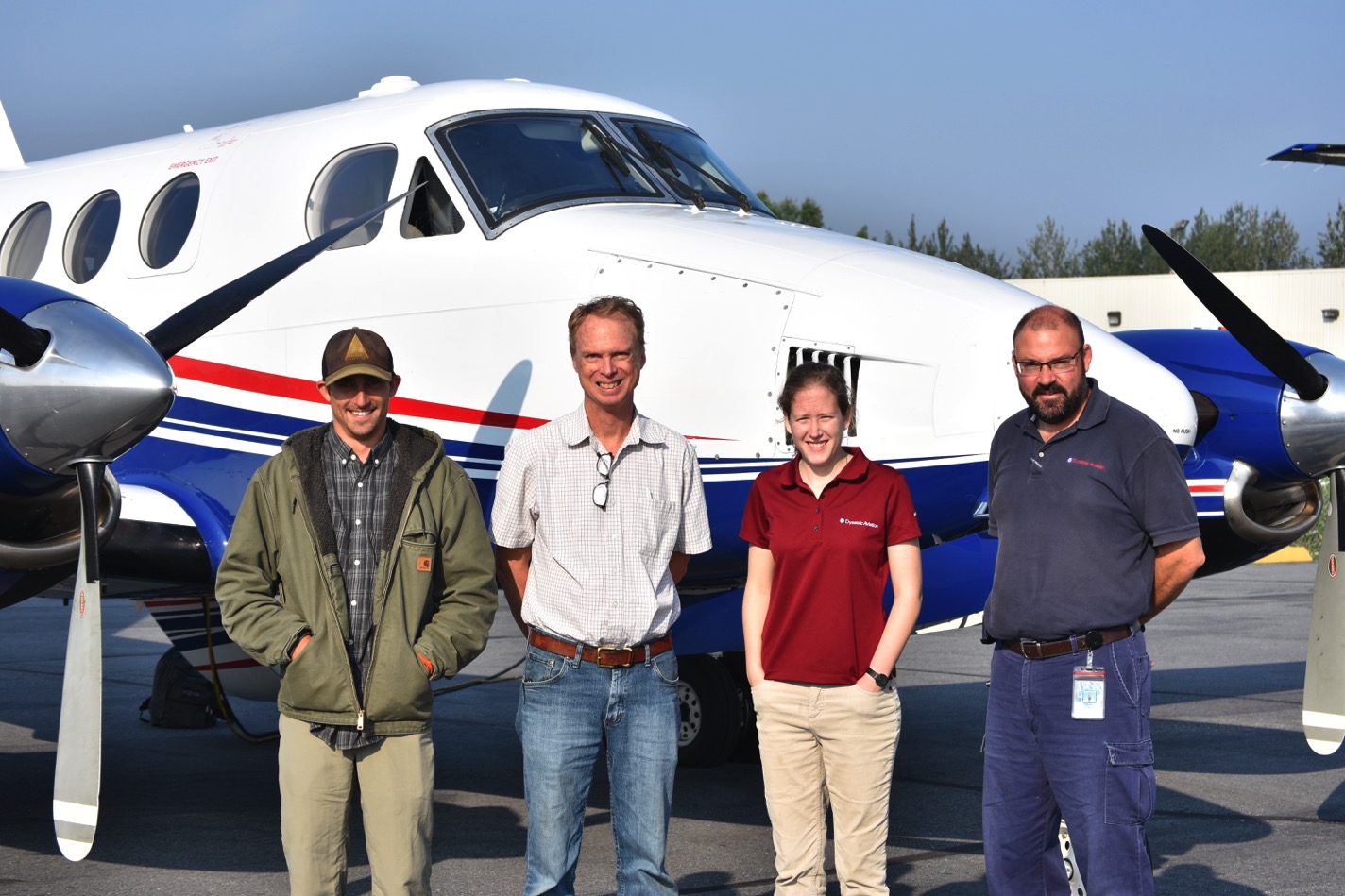 14 July 2017/DOY 195 Kotzebue – Noatak – Atqasuk – Barrow
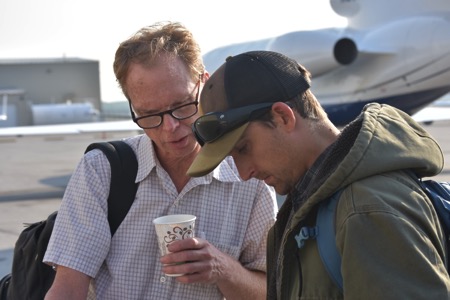 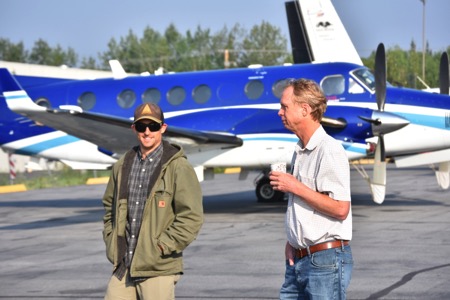 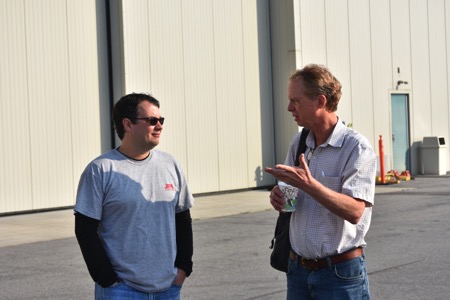 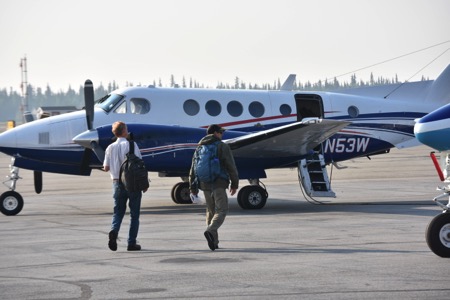 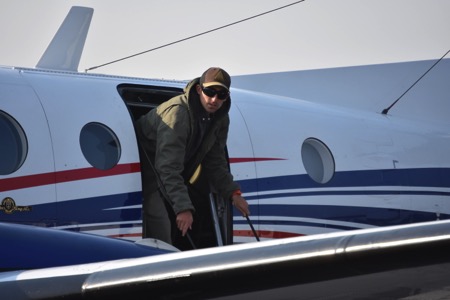 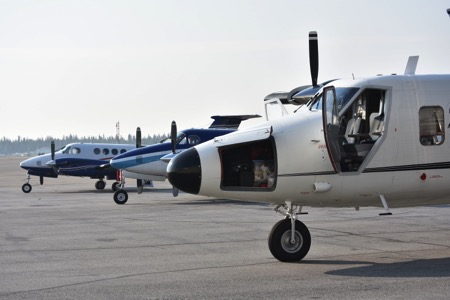 14 July 2017/DOY 195 Kotzebue – Noatak – Atqasuk – Barrow
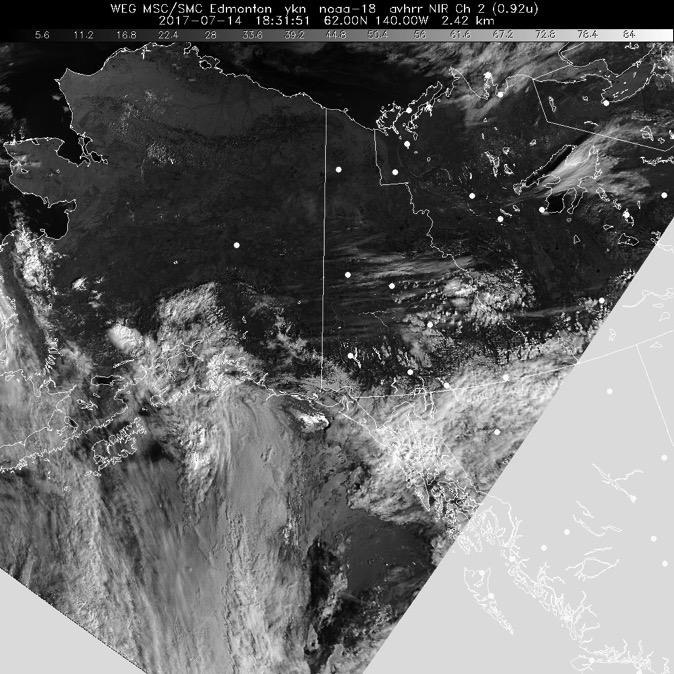 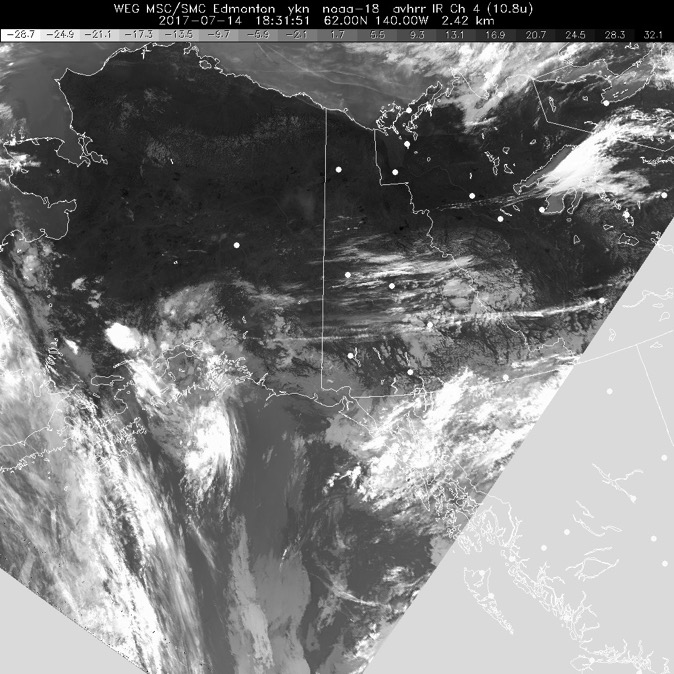 HRPT IR
1831Z
HRPT Vis
1831Z
Clear across all of Interior and North Slope Alaska
14 July 2017/DOY 195 Kotzebue – Noatak – Atqasuk – Barrow
Kiana (IAN) (PAIK)
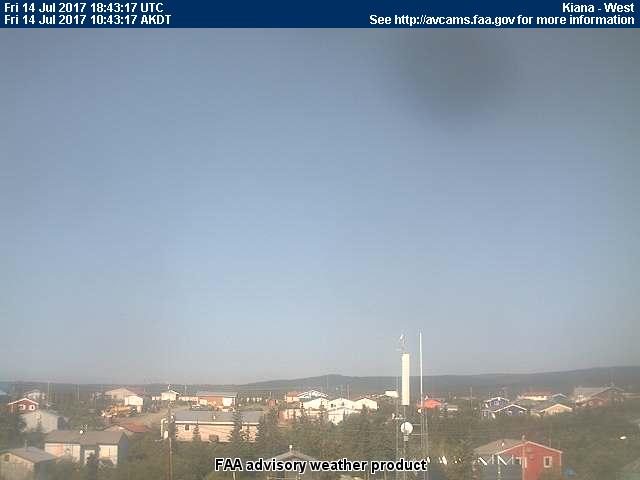 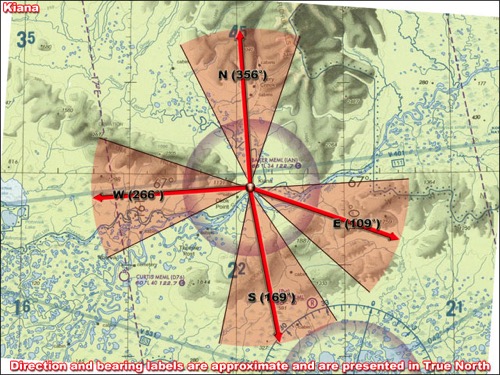 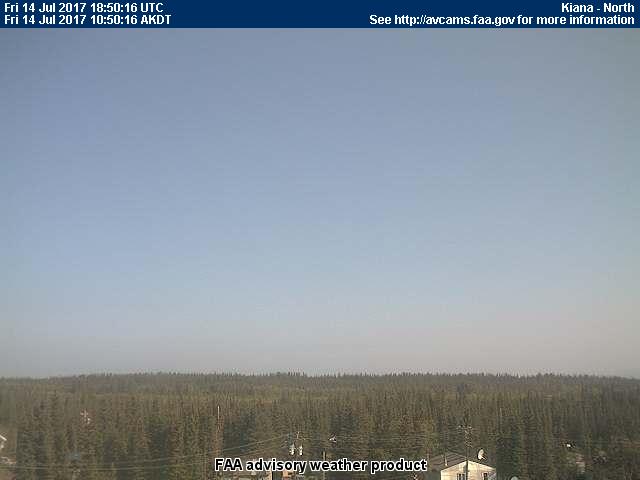 North
West
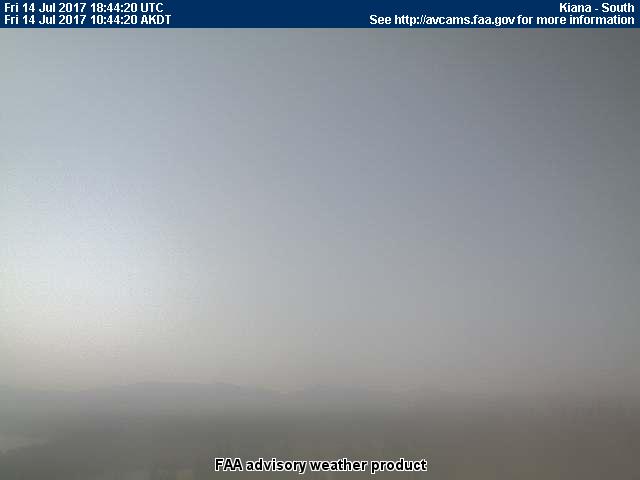 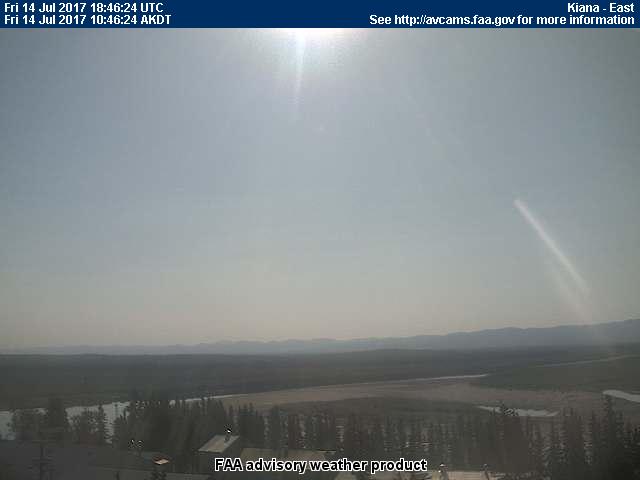 South
East
[Speaker Notes: AVCAM sky pictures from the Deadhorse Airport (PASC) at 1325 AKDT/2125 UTC showing extreme clear conditions and the sectional coverage of each camera.  The SW camera was not functioning
See http://avcams.faa.gov/ for an interactive map of Alaska aviation cameras]
14 July 2017/DOY 195 Kotzebue – Noatak – Atqasuk – Barrow
Noatak (WTK) (PAWN)
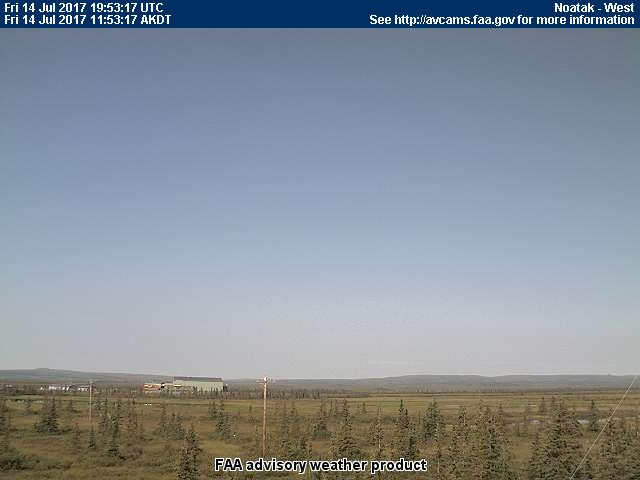 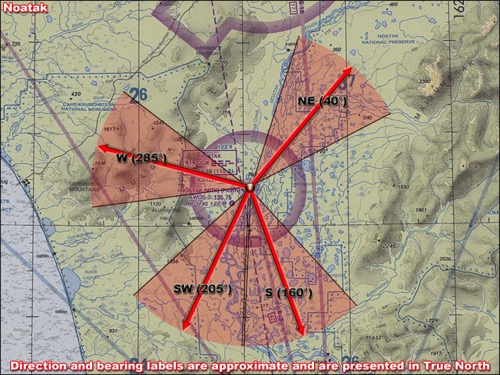 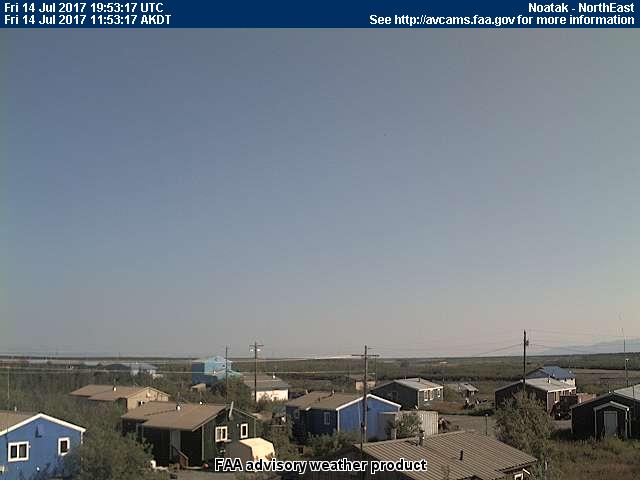 Northeast
West
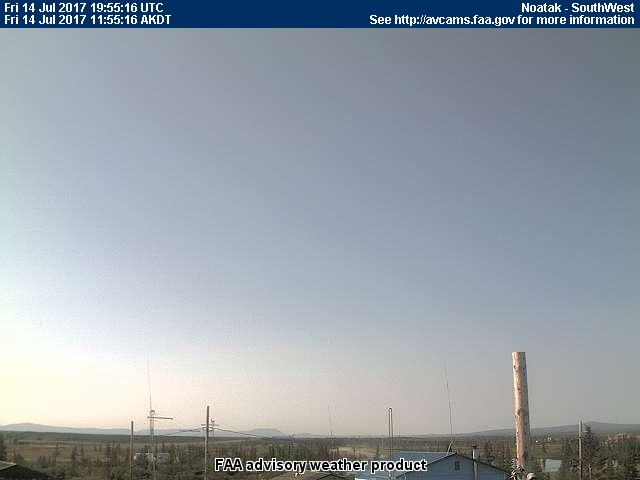 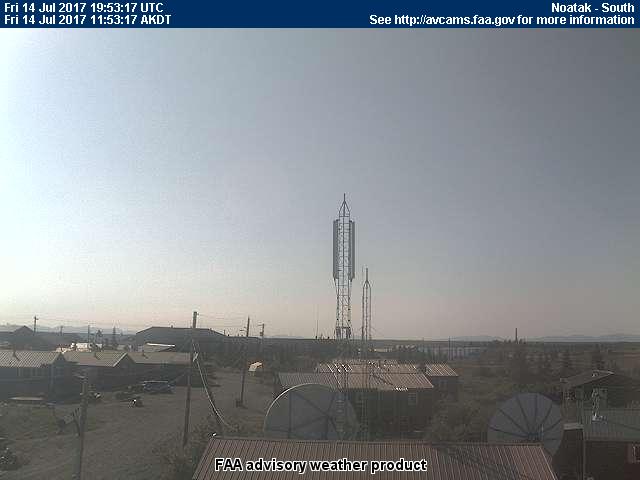 Southwest
South
[Speaker Notes: AVCAM sky pictures from the Deadhorse Airport (PASC) at 1325 AKDT/2125 UTC showing extreme clear conditions and the sectional coverage of each camera.  The SW camera was not functioning
See http://avcams.faa.gov/ for an interactive map of Alaska aviation cameras]
14 July 2017/DOY 195 Kotzebue – Noatak – Atqasuk – Barrow
Red Dog Mine (DGG) (PADG)
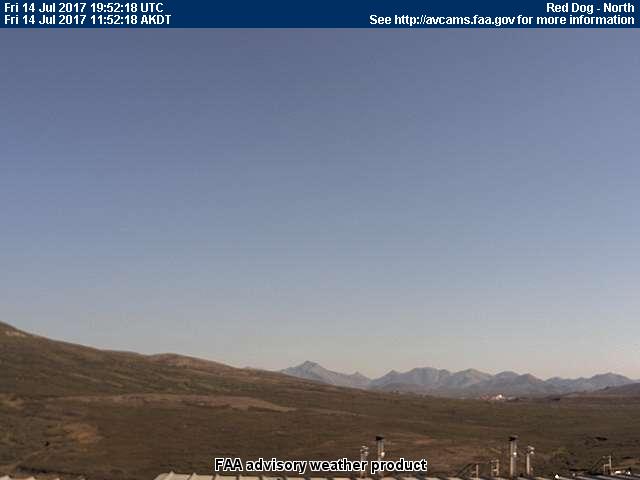 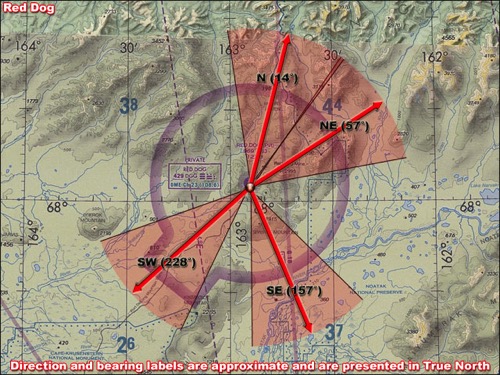 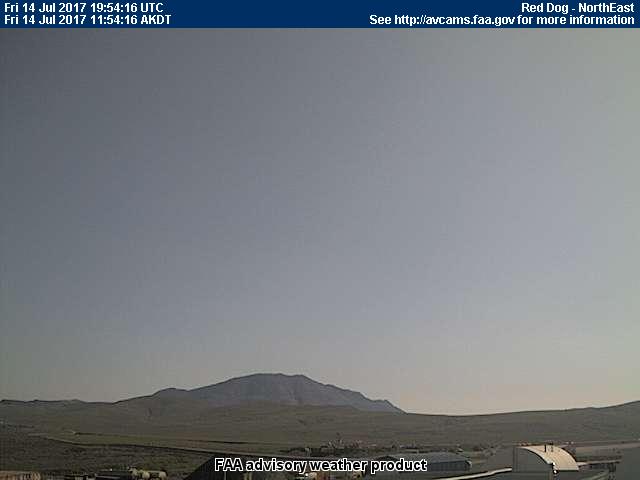 Northeast
North
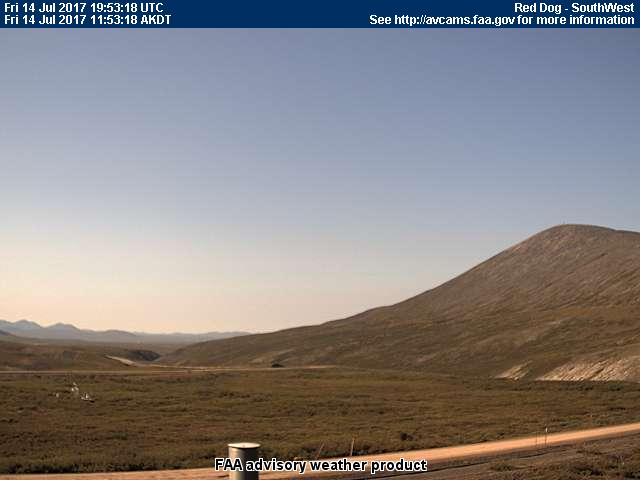 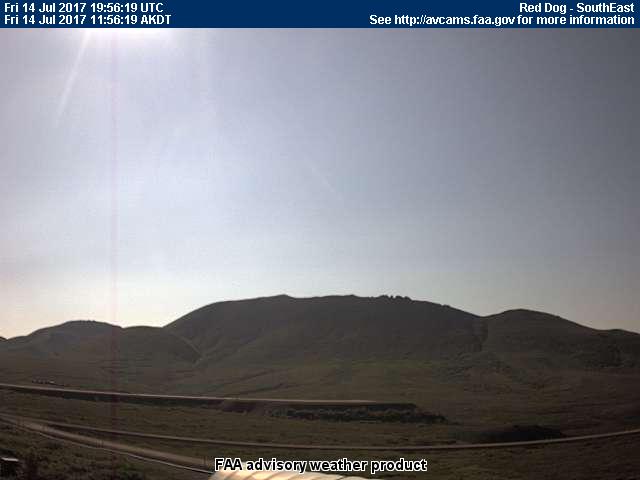 Southwest
Southeast
[Speaker Notes: AVCAM sky pictures from the Deadhorse Airport (PASC) at 1325 AKDT/2125 UTC showing extreme clear conditions and the sectional coverage of each camera.  The SW camera was not functioning
See http://avcams.faa.gov/ for an interactive map of Alaska aviation cameras]
14 July 2017/DOY 195 Kotzebue – Noatak – Atqasuk – Barrow
Barrow (BRW) (PABR)
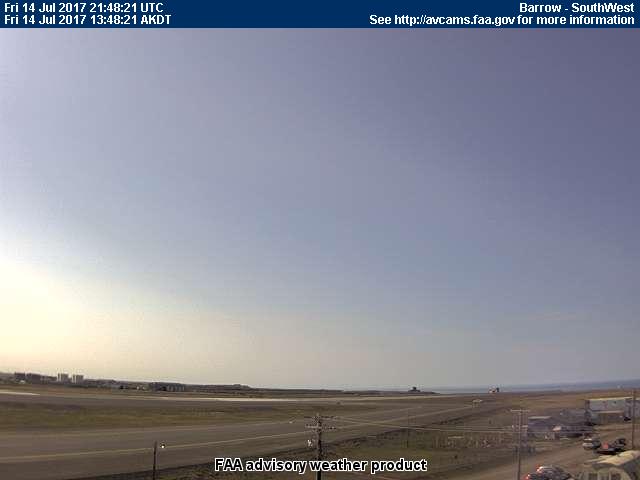 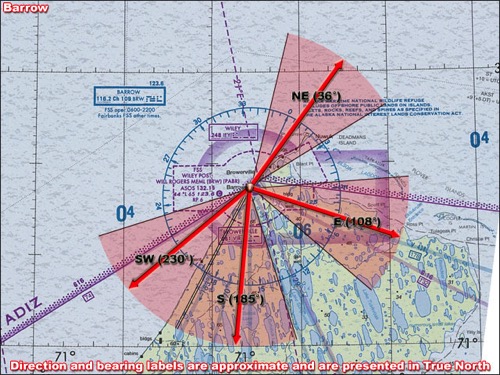 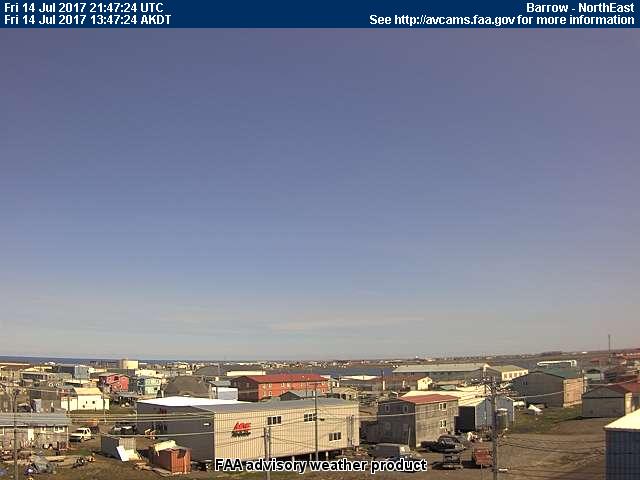 Northeast
Southwest
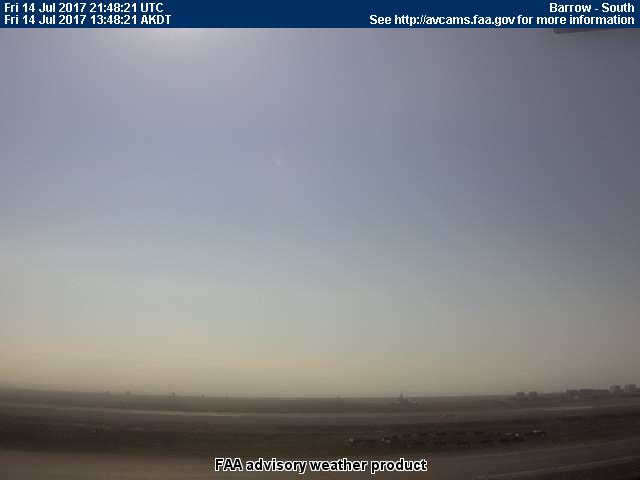 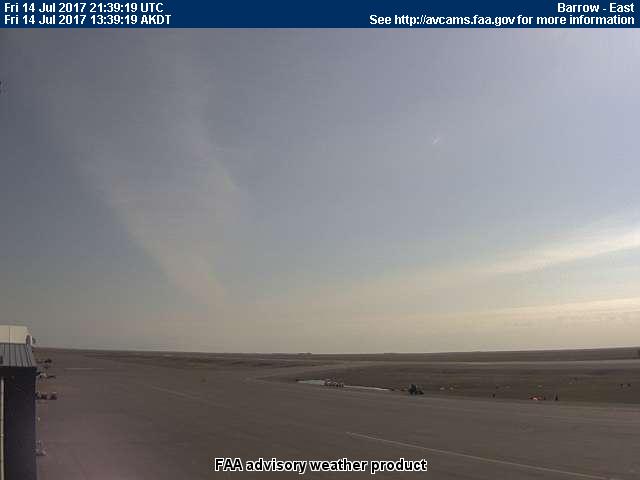 South
East
[Speaker Notes: AVCAM sky pictures from the Deadhorse Airport (PASC) at 1325 AKDT/2125 UTC showing extreme clear conditions and the sectional coverage of each camera.  The SW camera was not functioning
See http://avcams.faa.gov/ for an interactive map of Alaska aviation cameras]
14 July 2017/DOY 195 Kotzebue – Noatak – Atqasuk – Barrow
Atqasuk (ATK) (PATQ)
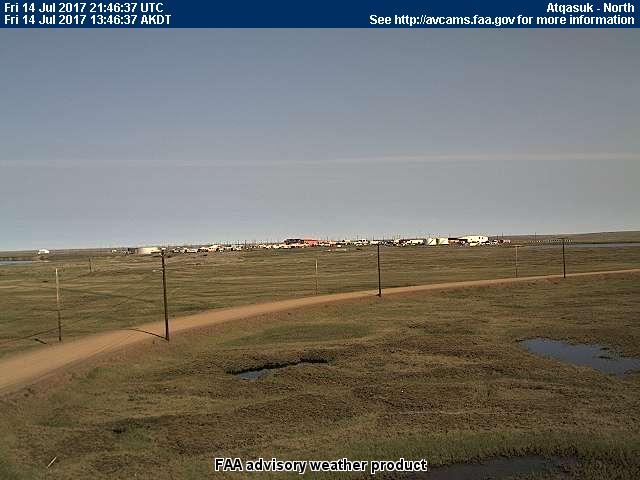 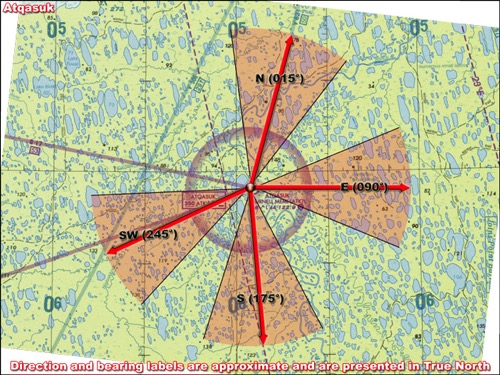 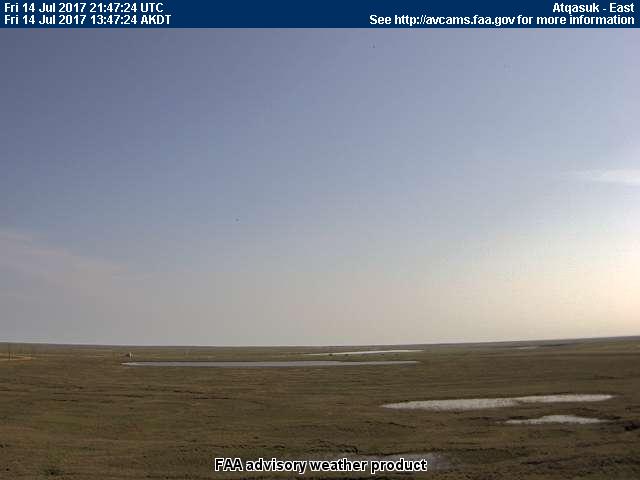 East
North
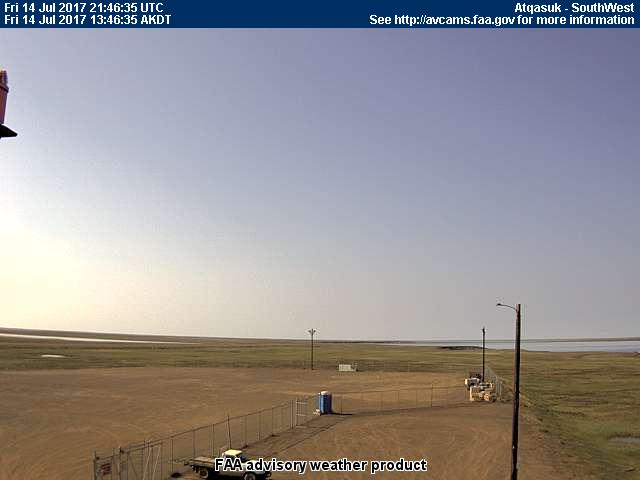 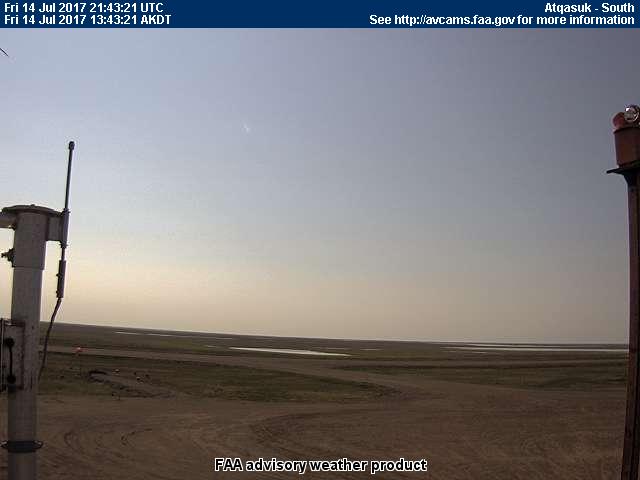 Southwest
South
[Speaker Notes: AVCAM sky pictures from the Deadhorse Airport (PASC) at 1325 AKDT/2125 UTC showing extreme clear conditions and the sectional coverage of each camera.  The SW camera was not functioning
See http://avcams.faa.gov/ for an interactive map of Alaska aviation cameras]
14 July 2017/DOY 195 Kotzebue – Noatak – Atqasuk – Barrow
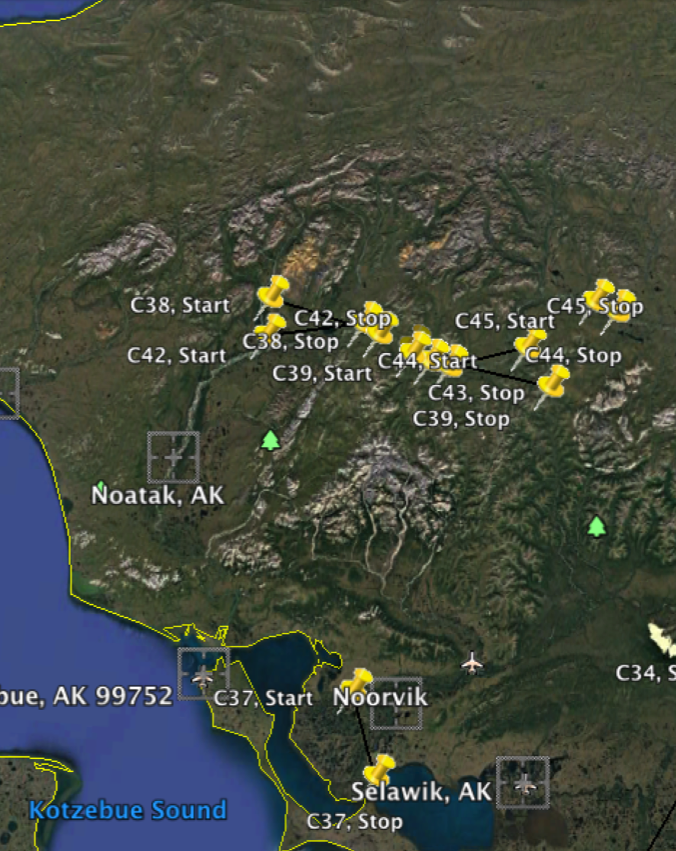 Planned flight lines:
Noorvik – Noatak
As-flown Lines
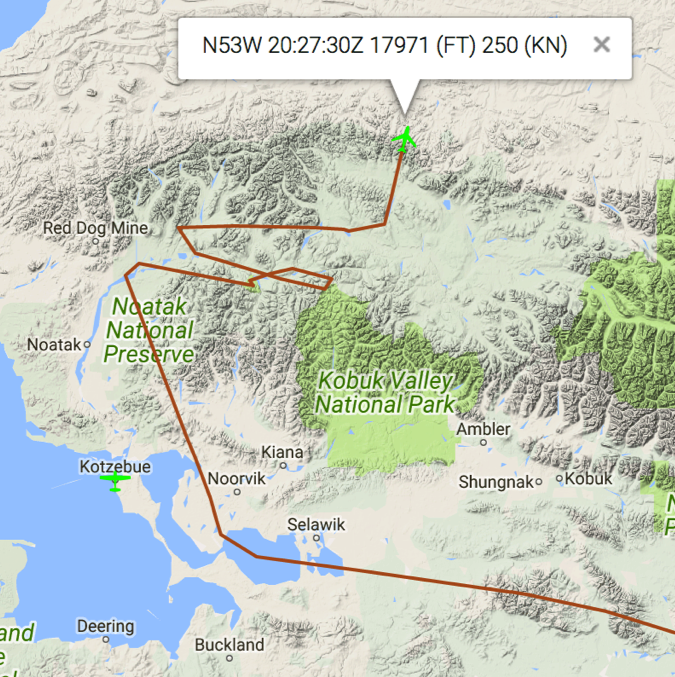 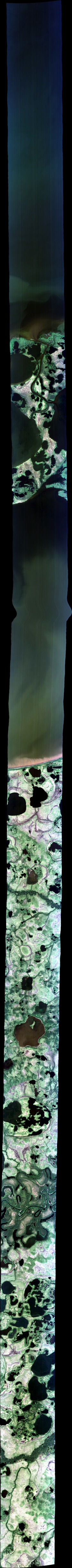 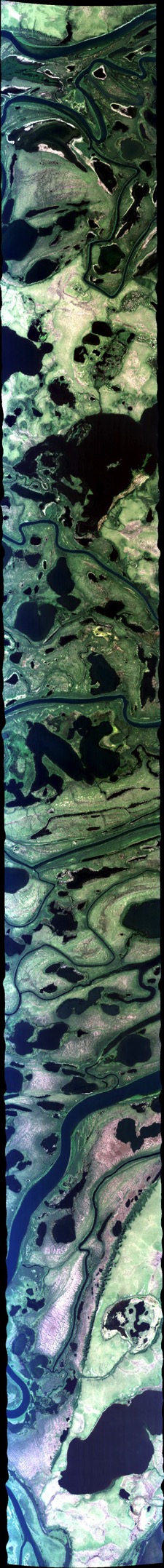 14 July 2017/DOY 195 Kotzebue – Noatak – Atqasuk – Barrow
AVIRIS-NG Quick-look products
https://avirisng.jpl.nasa.gov/cgi/flights.cgi?step=view_flightlog&flight_id=ang20170714t
A. Bonus Line, Run ID 183042: 
B. Line C37, Track Air #194, Run ID 184714: Noorvik
Winston Olson-Duvall, JPL
A
B
A. Lakes and wetlands along the Norton Sound
B. Noorvik area wetlands have a high concentration of methane ebullition lakes
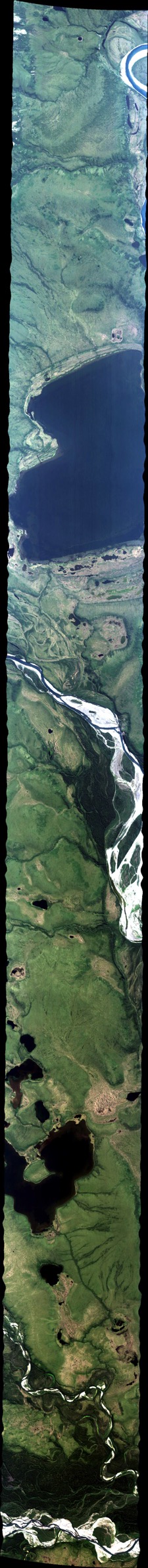 14 July 2017/DOY 195 Kotzebue – Noatak – Atqasuk – Barrow
AVIRIS-NG Quick-look products
https://avirisng.jpl.nasa.gov/cgi/flights.cgi?step=view_flightlog&flight_id=ang20170714t
A. Line C42, Track Air #199, Run ID 191123: Noatak 1
B. Line C43, Track Air #200, Run ID 192043: Noatak 2
Winston Olson-Duvall, JPL
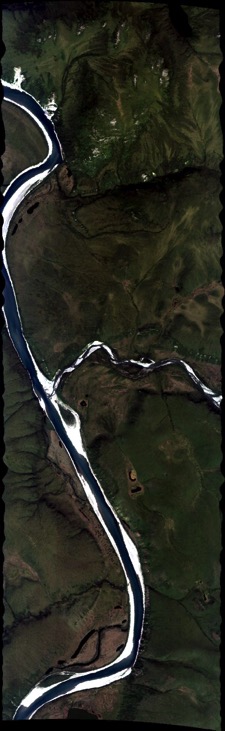 A
B
A. Lakes and wetlands along the Mackenzie River Valley
B. Imagery of the Noatak River
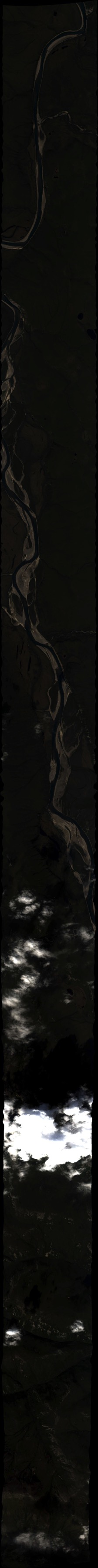 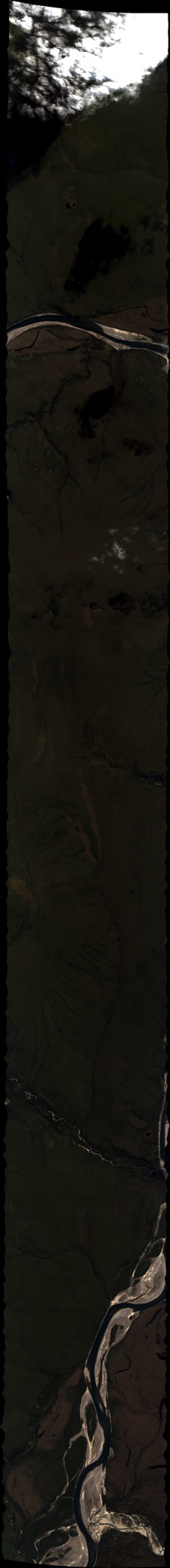 14 July 2017/DOY 195 Kotzebue – Noatak – Atqasuk – Barrow
AVIRIS-NG Quick-look products
https://avirisng.jpl.nasa.gov/cgi/flights.cgi?step=view_flightlog&flight_id=ang20170714t
A. Line C44, Track Air #201, Run ID 192619: Noatak burn survey
B. Line C39, Track Air #196, Run ID 193527: Noatak burn survey
Winston Olson-Duvall, JPL
A
B
A. Lakes and wetlands along the Mackenzie River Valley
B. Significant cloud cover encountered before getting to Scotty Creek flux towers – will need to refly
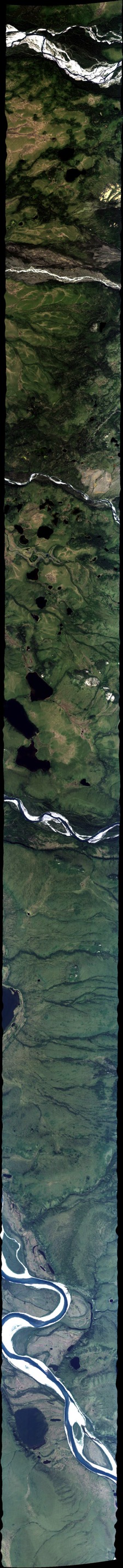 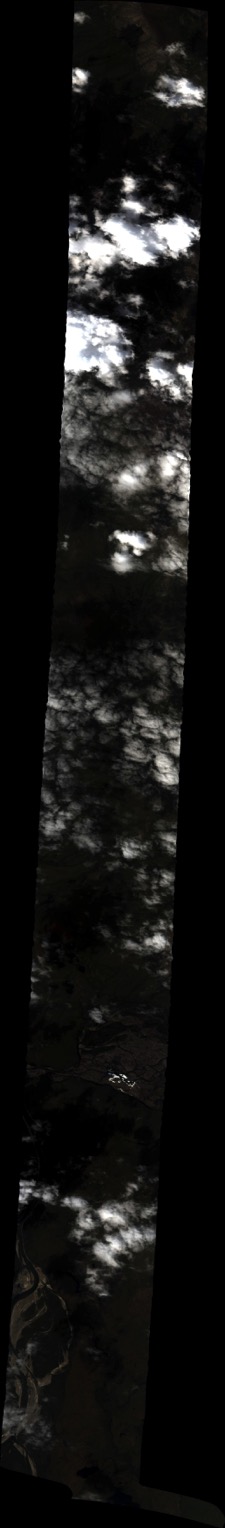 14 July 2017/DOY 195 Kotzebue – Noatak – Atqasuk – Barrow
AVIRIS-NG Quick-look products
https://avirisng.jpl.nasa.gov/cgi/flights.cgi?step=view_flightlog&flight_id=ang20170714t
A. Line C38, Track Air #195, Run ID 194611: Noatak burn survey
B. Bonus Line, Run ID 200532: TBD
Winston Olson-Duvall, JPL
A
B
A. Lakes and wetlands along the Mackenzie River Valley
B. Excessive cloud cover
14 July 2017/DOY 195 Kotzebue – Noatak – Atqasuk – Barrow
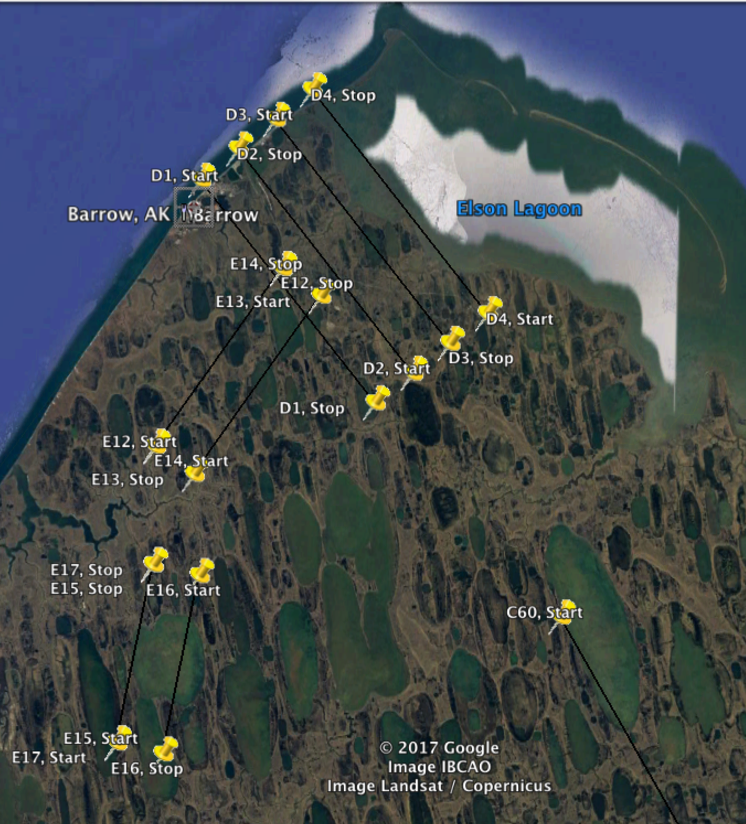 Planned flight lines & acquisition segments: Barrow
As-flown Lines
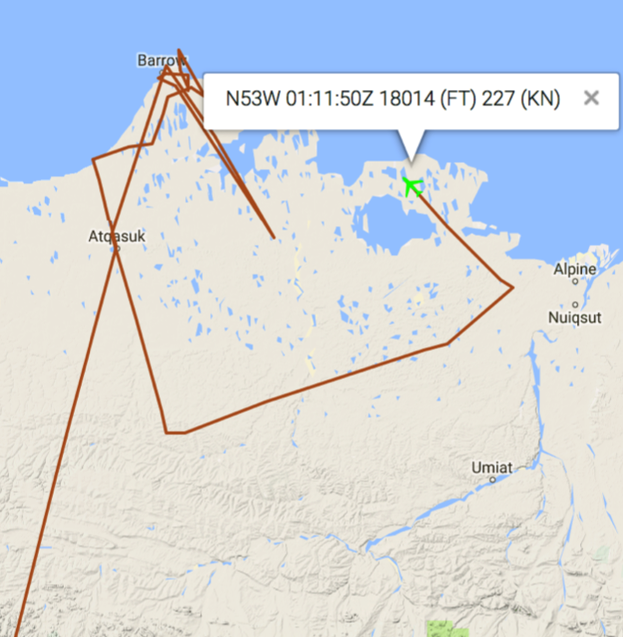 E13/303
E14/304
D4/225
D3/224
D2/223
D1/222
C60/217
E16/306
E17/307
[Speaker Notes: Glitches in as-flown flight lines due to intermittent tracker drop outs]
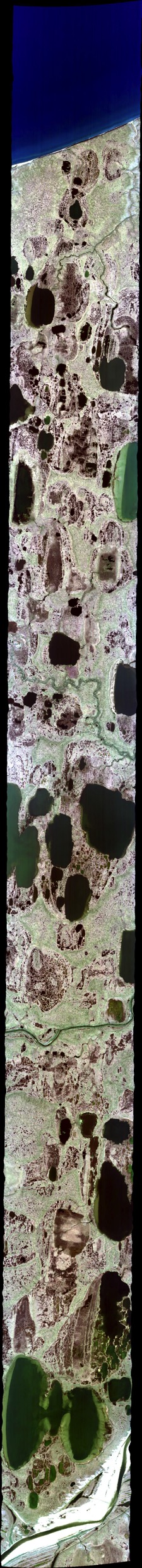 14 July 2017/DOY 195 Kotzebue – Noatak – Atqasuk – Barrow
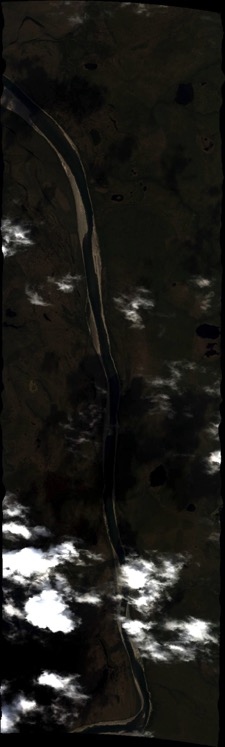 AVIRIS-NG Quick-look products
https://avirisng.jpl.nasa.gov/cgi/flights.cgi?step=view_flightlog&flight_id=ang20170714t
A. Line C45, Track Air #202, Run ID 201641: Noatak burn survey
B. Line C61, Track Air #218, Run ID 205712: Atqasuk – Arctic Coast
Winston Olson-Duvall, JPL
A
B
A. C45 is planned as a short line compared to others
B. Brilliant blue of the Arctic Ocean seen at left of this image
14 July 2017/DOY 195 Kotzebue – Noatak – Atqasuk – Barrow
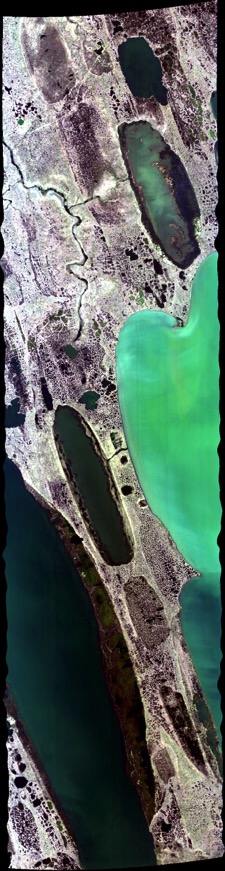 AVIRIS-NG Quick-look products
https://avirisng.jpl.nasa.gov/cgi/flights.cgi?step=view_flightlog&flight_id=ang20170714t
A. Line E15, Track Air #305, Run ID 211031: Sukok Lake
B. Line E16, Track Air #306, Run ID 211620: Sukok Lake
Winston Olson-Duvall, JPL
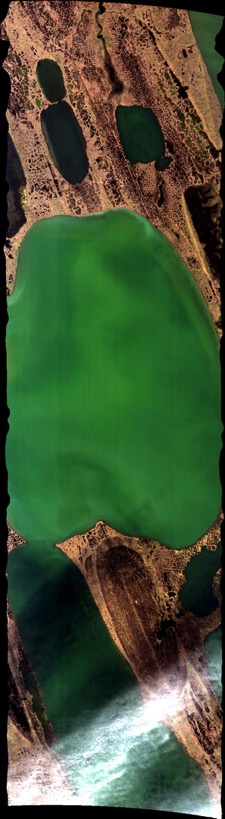 A
B
A.& B.  Brilliant green swirling biota in Sukok Lake, one of the largest methane ebullition sites yet identified in Alaska
[Speaker Notes: B direction gives more vivid tundra land surface coloring. Sun angle?]
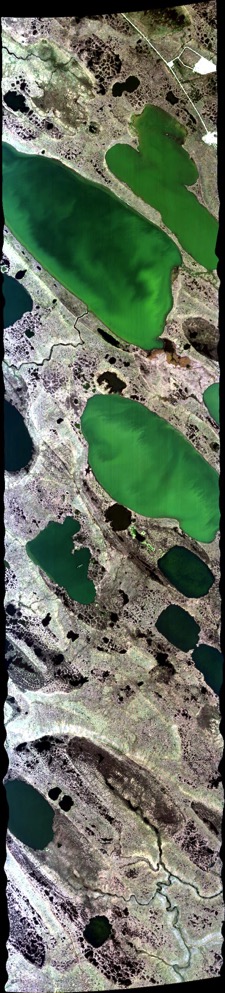 14 July 2017/DOY 195 Kotzebue – Noatak – Atqasuk – Barrow
AVIRIS-NG Quick-look products
https://avirisng.jpl.nasa.gov/cgi/flights.cgi?step=view_flightlog&flight_id=ang20170714t
A. Line E13, Track Air #303, Run ID 212331: Pipeline Lake
B. Line E14, Track Air #304, Run ID 212855: Pipeline Lake
Winston Olson-Duvall, JPL
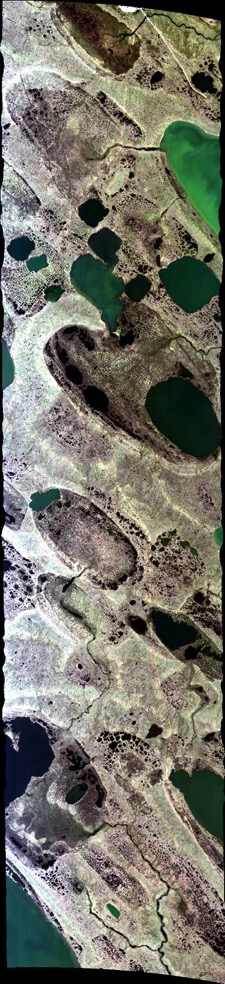 A
B
A. & B. Ikroavik Lake (Pipeline Lake), a large methane ebullition source
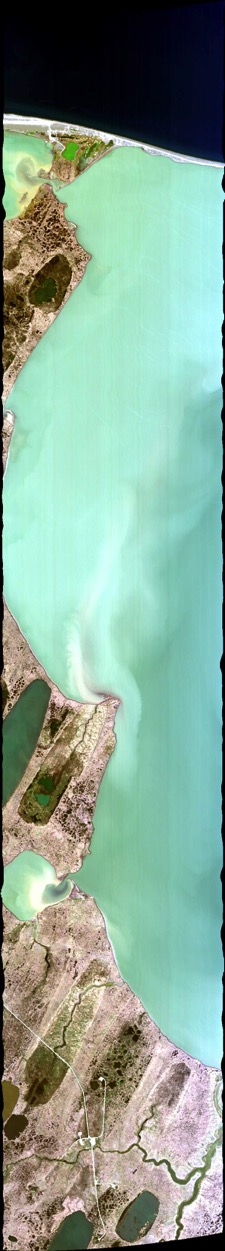 14 July 2017/DOY 195 Kotzebue – Noatak – Atqasuk – Barrow
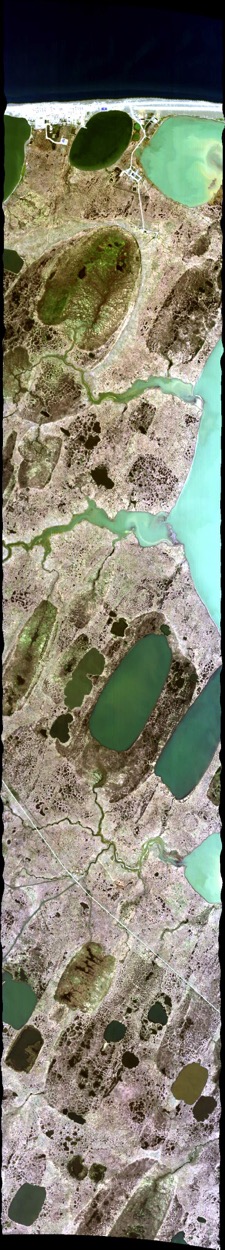 AVIRIS-NG Quick-look products
https://avirisng.jpl.nasa.gov/cgi/flights.cgi?step=view_flightlog&flight_id=ang20170714t
A. Line D4, Track Air #225, Run ID 214452: Barrow Grid
B. Line D3, Track Air #224, Run ID 213741: Barrow Grid
Winston Olson-Duvall, JPL
A
B
A. Barrow town seen in the left-hand edge of the image, dominated by drained lakebeds
B. Rippling waves of low clouds obscure this image
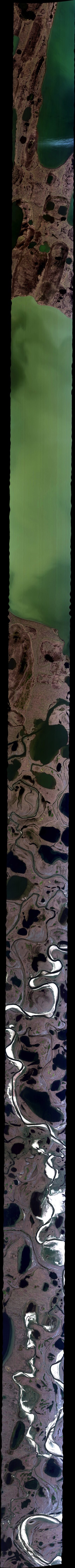 14 July 2017/DOY 195 Kotzebue – Noatak – Atqasuk – Barrow
AVIRIS-NG Quick-look products
https://avirisng.jpl.nasa.gov/cgi/flights.cgi?step=view_flightlog&flight_id=ang20170714t
A. Line C60, Track Air #217, Run ID 232619: Lake Tusikovak (SE of Barrow)
Winston Olson-Duvall, JPL
A
A. Bright green and milky green waters seen in the 2 large lakes of this image
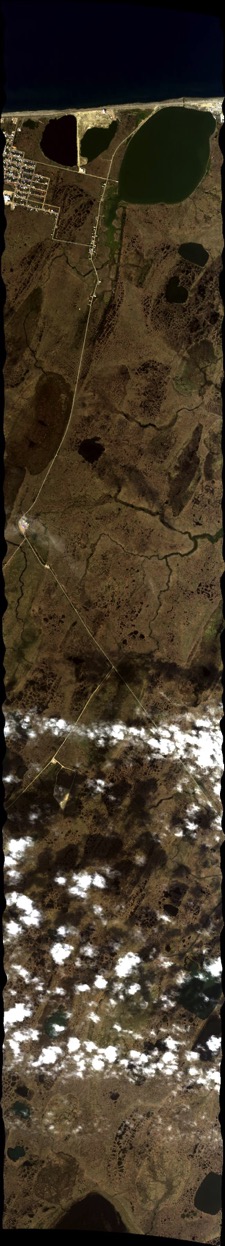 14 July 2017/DOY 195 Kotzebue – Noatak – Atqasuk – Barrow
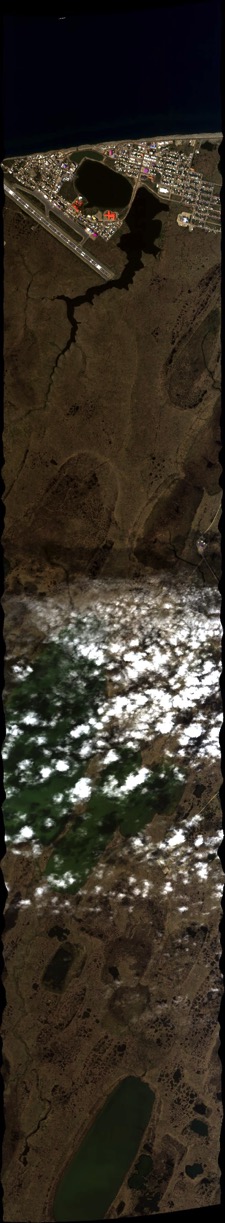 AVIRIS-NG Quick-look products
https://avirisng.jpl.nasa.gov/cgi/flights.cgi?step=view_flightlog&flight_id=ang20170714t
A. Line D2, Track Air #223, Run ID 235124: Barrow Grid
B. Line D1, Track Air #222, Run ID 234307: Barrow Grid
Winston Olson-Duvall, JPL
A
B
A. Barrow town seen in the left-hand edge of the image, dominated by drained lakebeds
B. Rippling waves of low clouds obscure this image
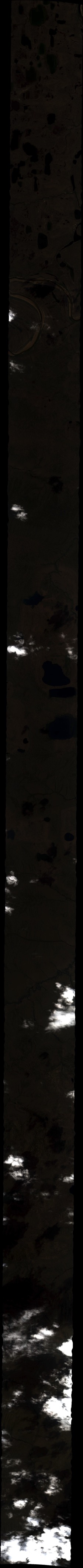 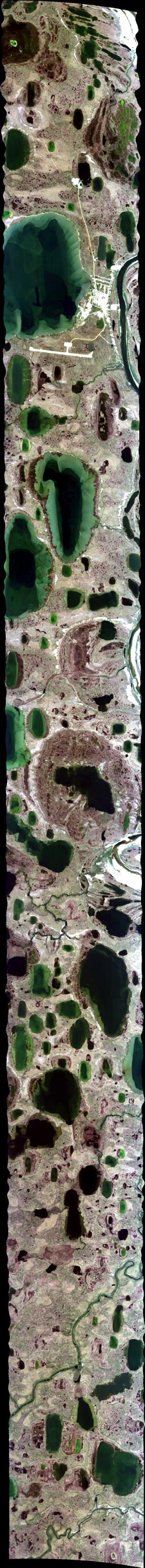 14 July 2017/DOY 195 Kotzebue – Noatak – Atqasuk – Barrow
AVIRIS-NG Quick-look products
https://avirisng.jpl.nasa.gov/cgi/flights.cgi?step=view_flightlog&flight_id=ang20170715t
A. Line C55, Track Air #212, Run ID 000804: ATQ flux tower; CALM Atqasuk
B. Line C59, Track Air #216, Run ID 001841: South of Atqasuk
Winston Olson-Duvall, JPL
A
B
A. Atqasuk and numerous green lakes imaged
B. Large clouds at the end of this image
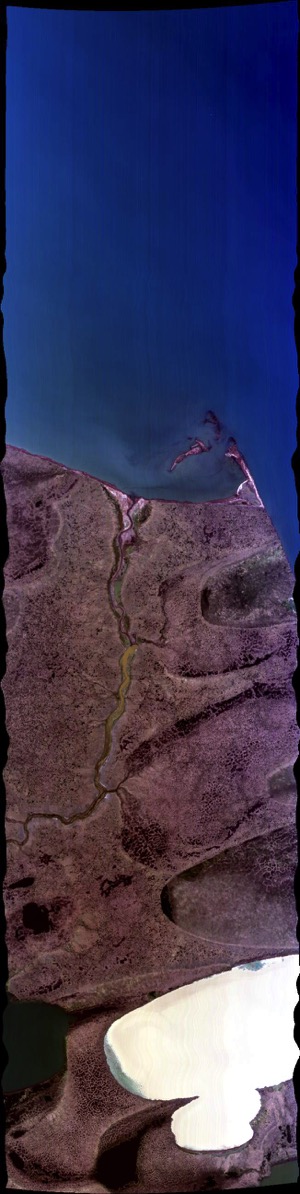 14 July 2017/DOY 195 Kotzebue – Noatak – Atqasuk – Barrow
AVIRIS-NG Quick-look products
https://avirisng.jpl.nasa.gov/cgi/flights.cgi?step=view_flightlog&flight_id=ang20170715t
A. Line C56, Track Air #213, Run ID 011416: CALM Drew Point/Arctic coast @ Smith Bay
B.
Winston Olson-Duvall, JPL
A
A. Atqasuk and numerous green lakes imaged
B.
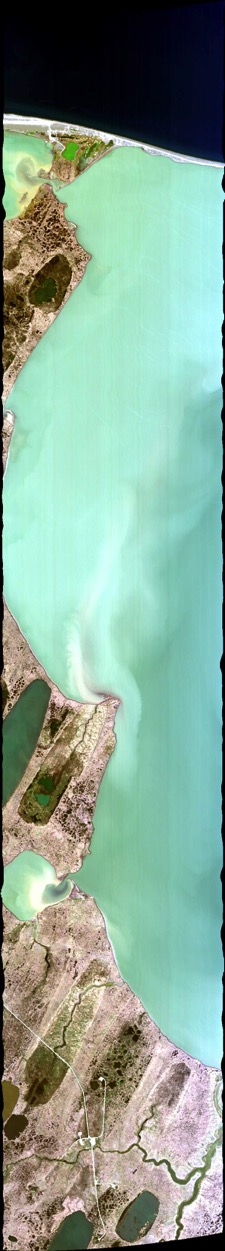 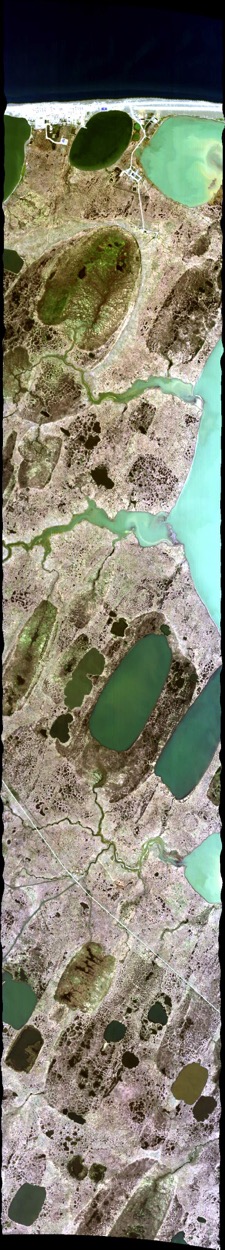 14 July 2017/DOY 195 Kotzebue – Noatak – Atqasuk – Barrow
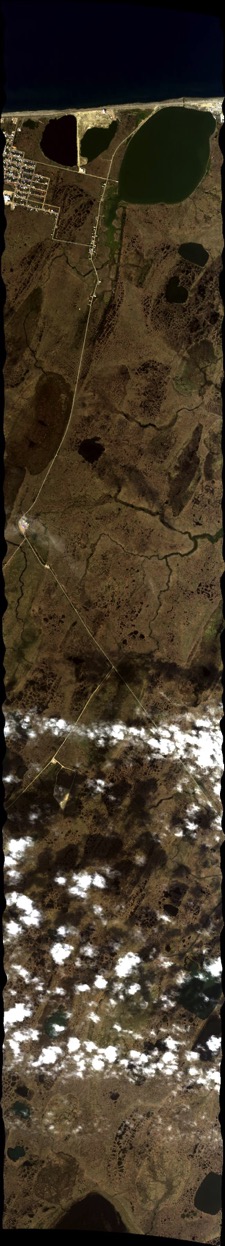 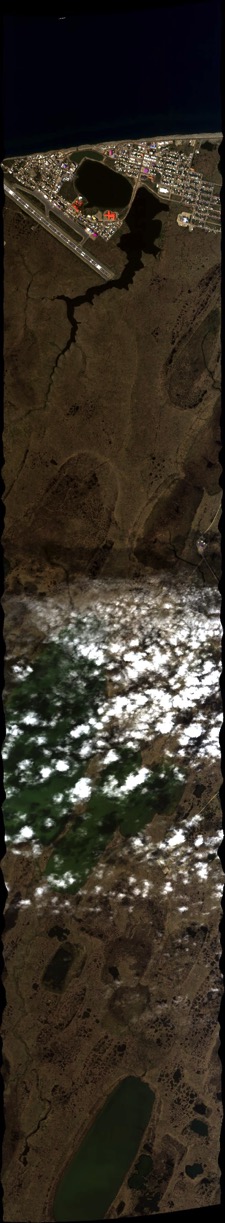 A
[Speaker Notes: Barrow area composite
Clouds dampen the relative land surface brightness in the lower 2 images]
Seward Peninsula Area FAA Webcamera Locations
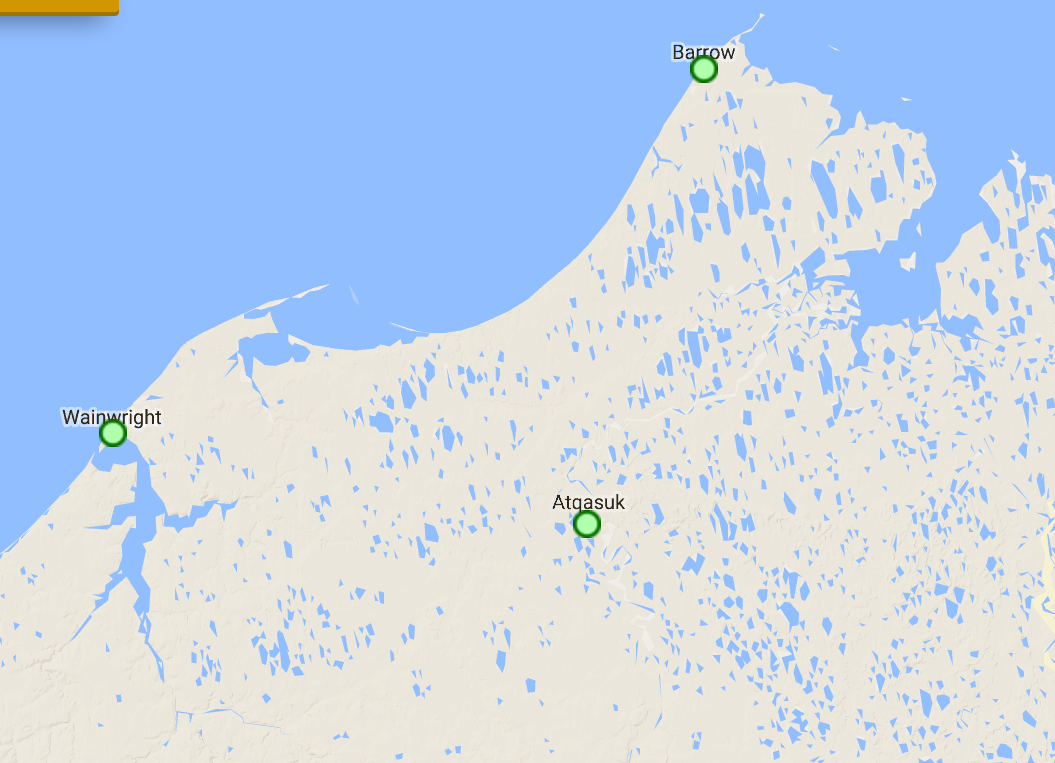 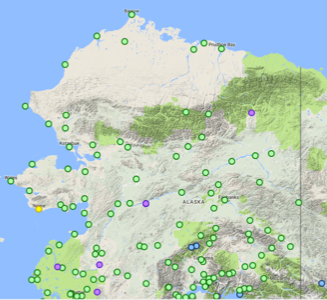